Furman university
Compensation Structure and Merit Process - 2017
introduction
Compensation Study
Salary Grades
Annual Increases
Introduction
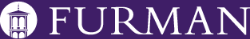 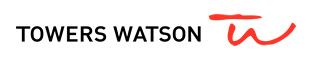 In 2015, Furman University partnered with Towers Watson, a global professional services firm to perform a market assessment of jobs throughout the organization.
The primary objectives were to assess the competitiveness of Furman’s compensation levels, and to establish market-based salary ranges for jobs.
introduction
Furman HR met with managers to determine appropriate matches based on descriptions provided in the College and University Professional Association (CUPA).
Additional survey matches were gathered by Towers Watson using multidiscipline surveys from their own organization and Mercer.
Salary data was compiled from these surveys, utilizing the appropriate labor market.
Market data
Towers Watson provided market data for benchmark positions.  Standard market data control points include the 25th percentile, median and 75th percentile.
$20,000	$22,000	$24,000	$26,000	$28,000	$30,000	$32,000	$34,000	$36,000
Median
25th percentile
75th percentile
Salary grades
Internally, Furman HR developed Salary Grades.
Salary grades are used to group jobs of similar responsibility, requirements, experience level and market range data.
Grades have three control points:
Maximum
Midpoint,
Minimum,
Salary grades (2016)
Grade chart
Grade chart – hourly rate
[Speaker Notes: These will be placed on the website]
GRADES – 2017
Grades will be updated at the start of the fiscal year, July 1.

Grades will be adjusted 1.0% (rounded to the nearest $100).  The percentage is based on the increase in the cost of living.
Salary increases
Salary increase percentages are based on three metrics:
Cost of Living
Employee Performance
Employee position within the salary grade

Furman has implemented a plan to address those employees who fall below their grade minimum
For 2017, the cost of living and merit increase categories are combined.
New for 2017
Numeric Performance Ratings
New for 2017
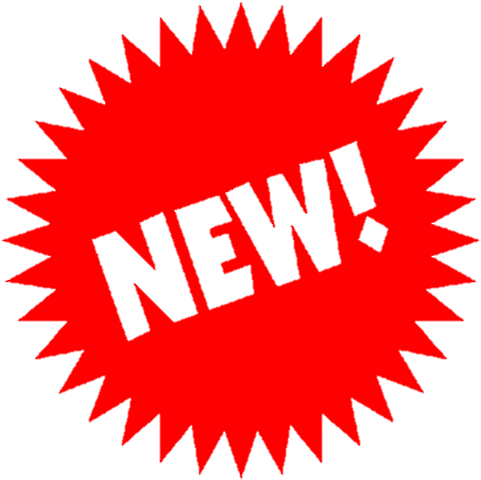 New for 2017
Accomplished
Score 75 - 114
Exemplary
Score 115 - 132
Needs Improvement
Score 44 - 74
Numeric Performance Ratings
New for 2017
Cost of living and Merit Increase categories combined into one merit pool.
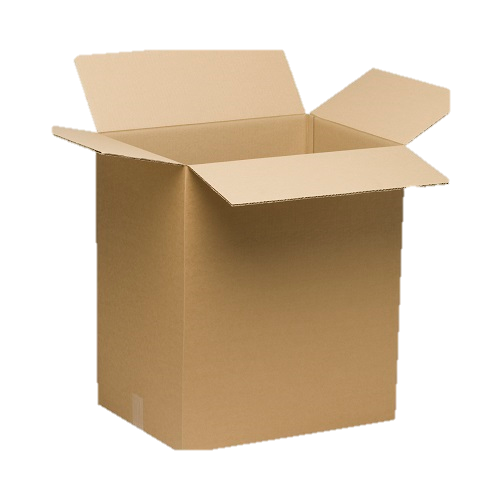 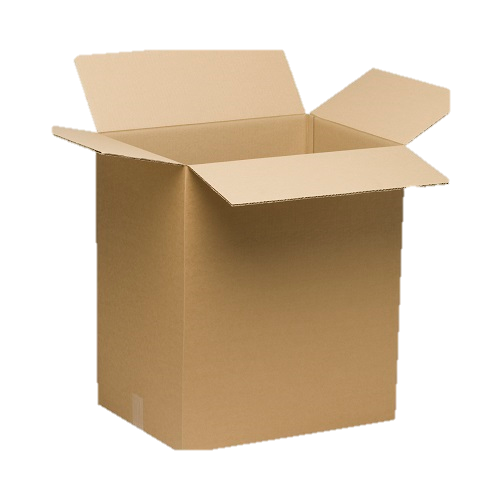 New for 2017
Stipends for staff over grade maximum will be an amount at managers’ discretion (within guidelines).
Salary increases
For employees below the salary grade minimum:
Salary increases
For employees within the salary grade:
Salary increases
For employees above the salary grade maximum:
Salary grades (2017)
Grade chart
Grade chart – hourly rate
[Speaker Notes: These will be placed on the website]